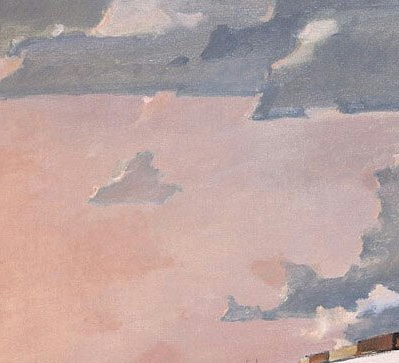 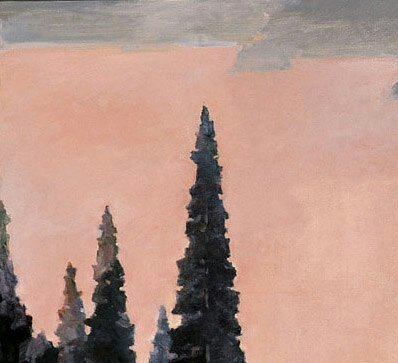 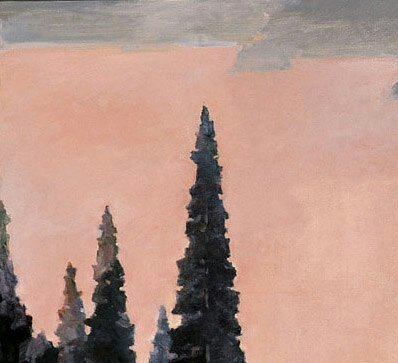 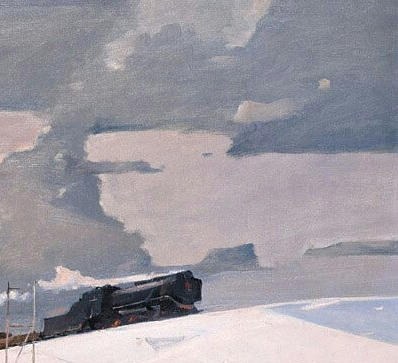 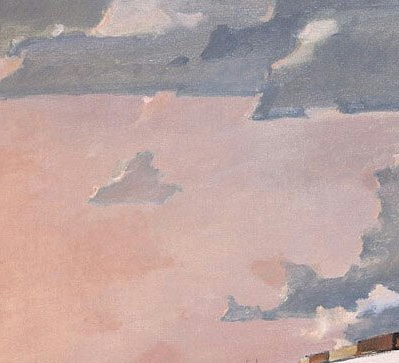 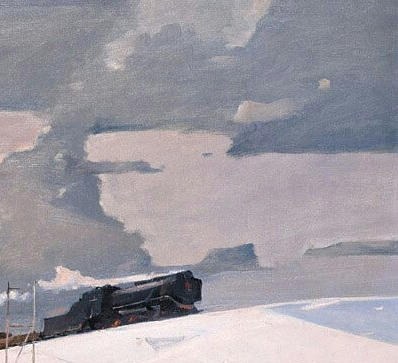 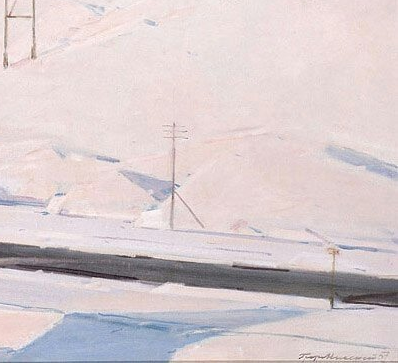 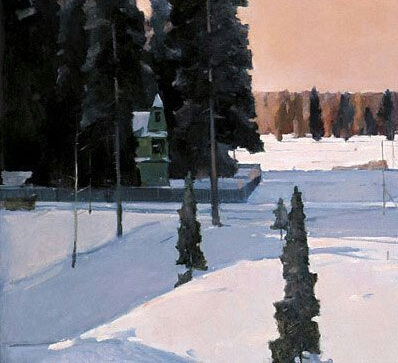 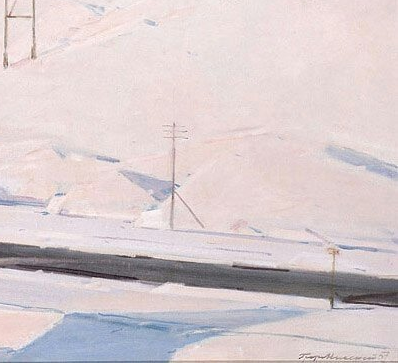 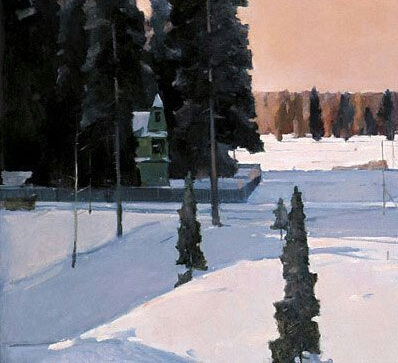 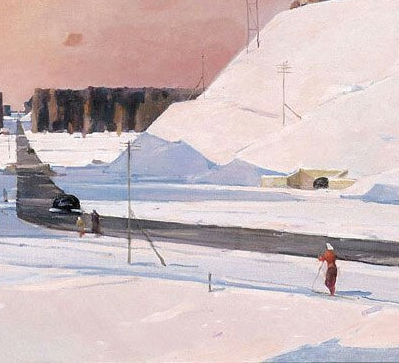 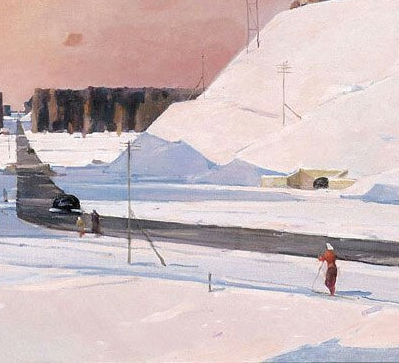 Живописец
Творец
Автор
Создатель
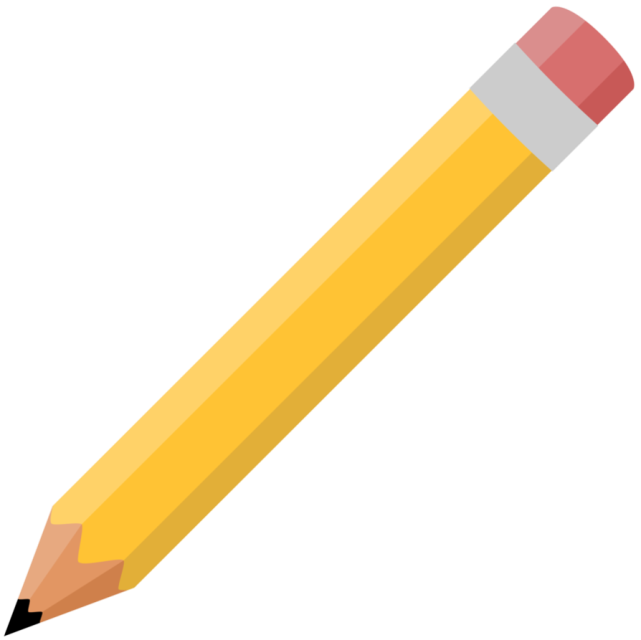 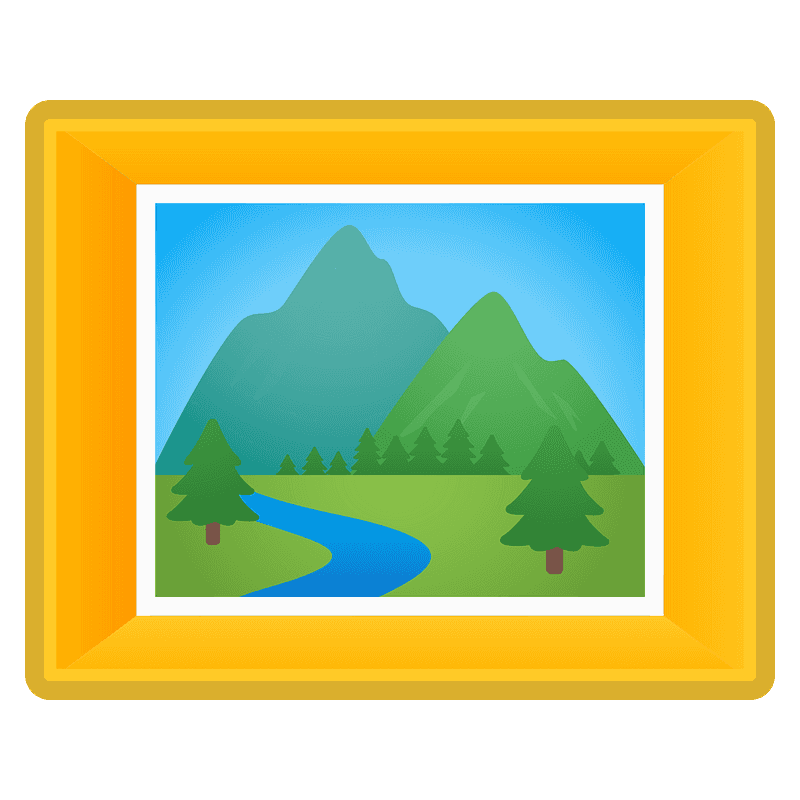 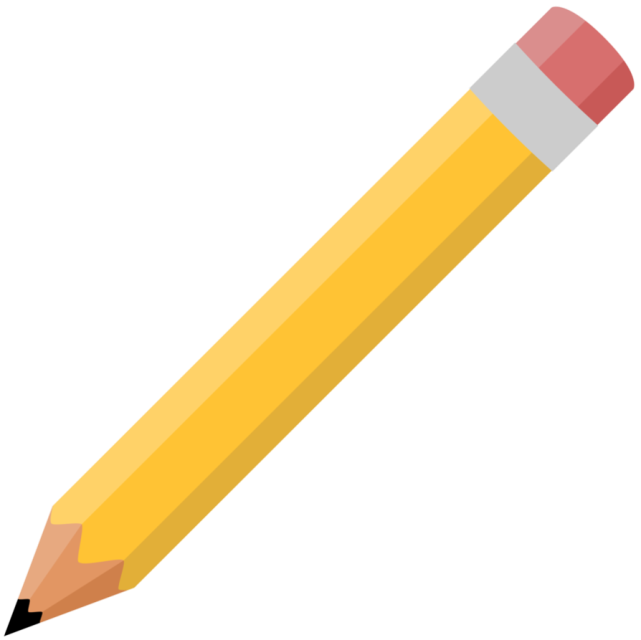 Серебристый
Блестящий
Звонкий
Легкий
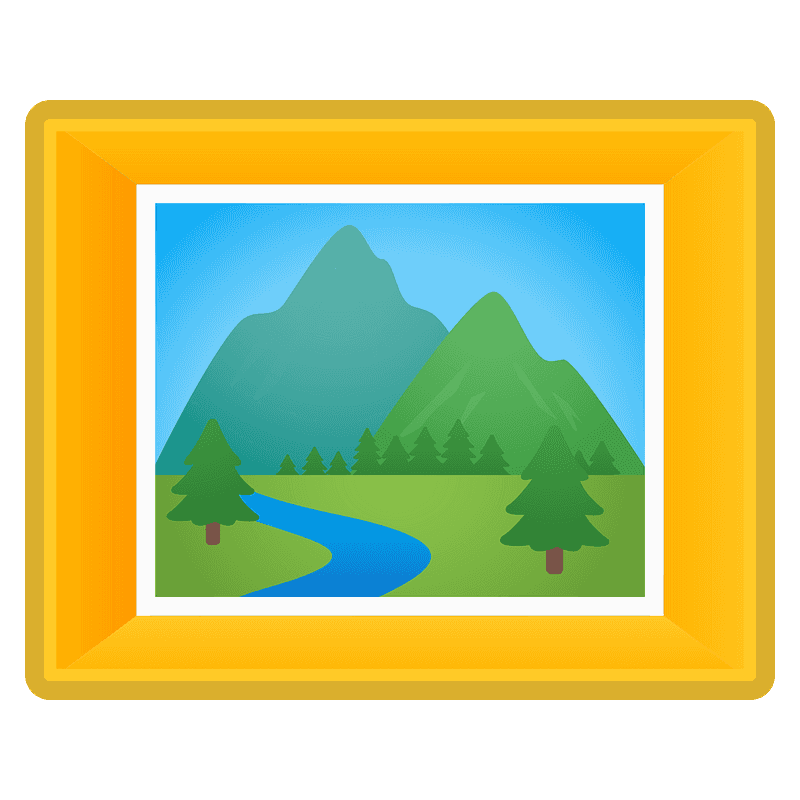 Полотно
Произведение искусства
Изображение
Портрет / пейзаж / натюрморт
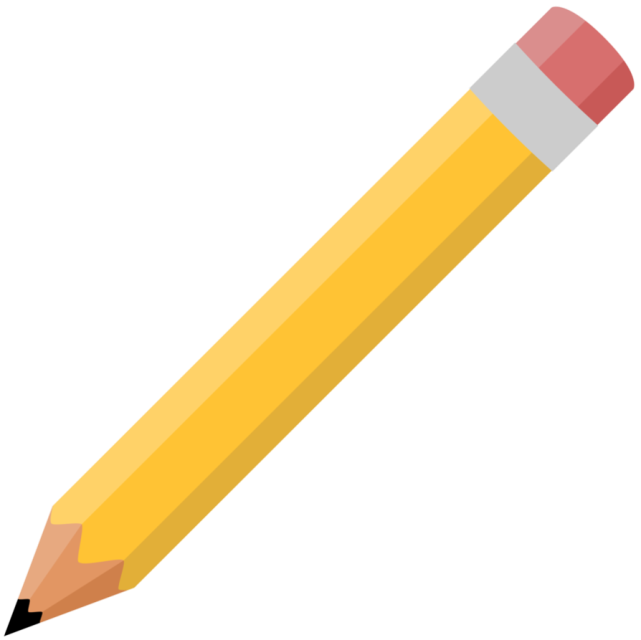 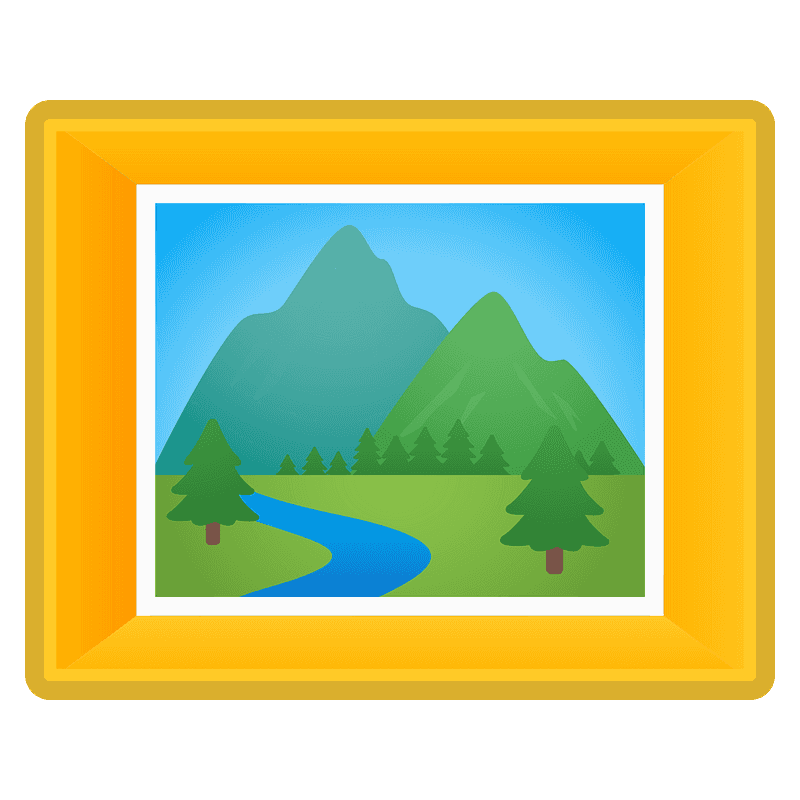 Снежная
Морозная
Волшебная
Суровая
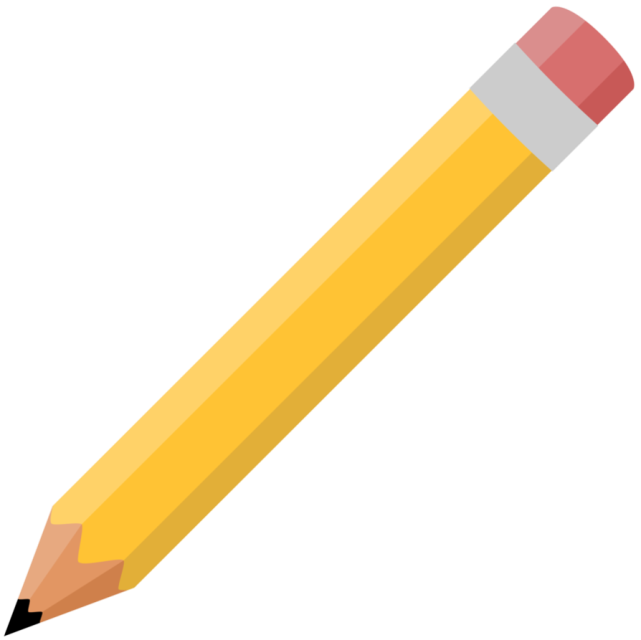 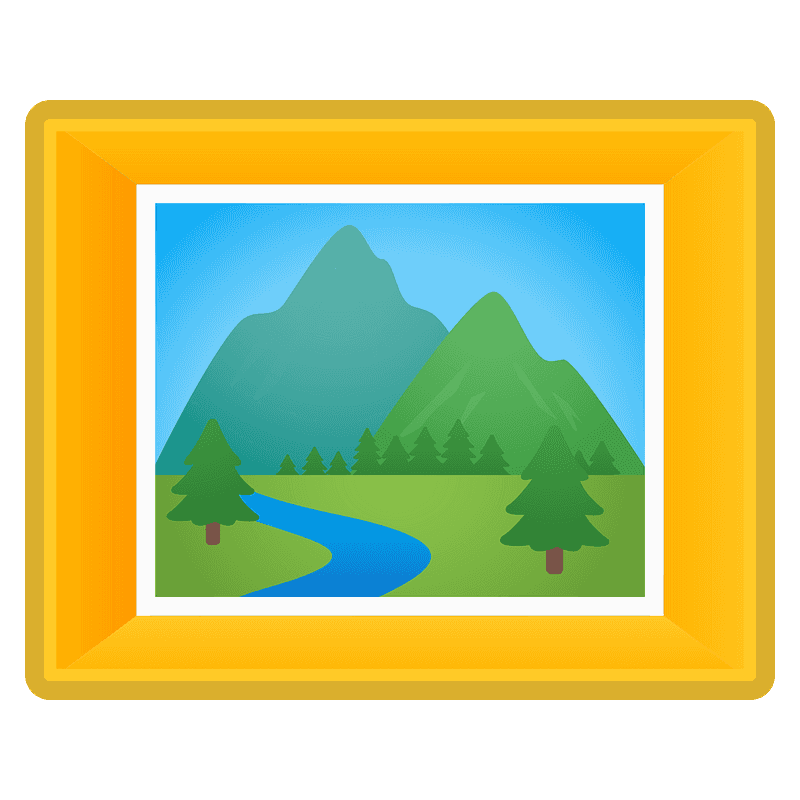 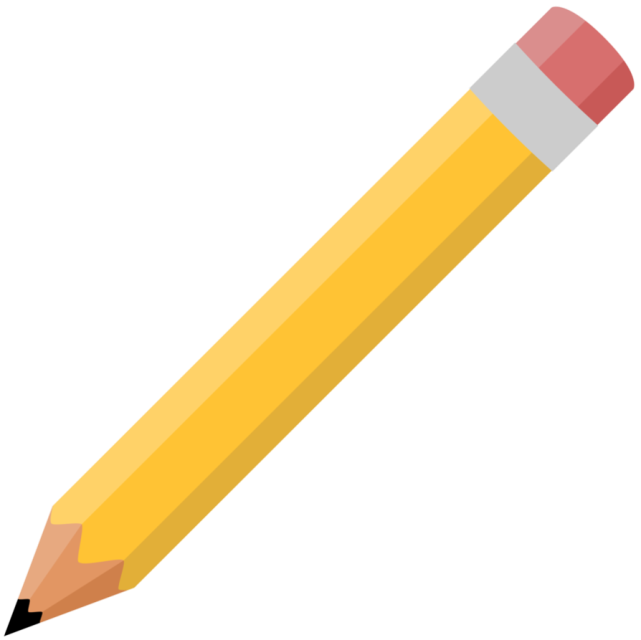 Написать
Изобразить
Передать
Показал в красках
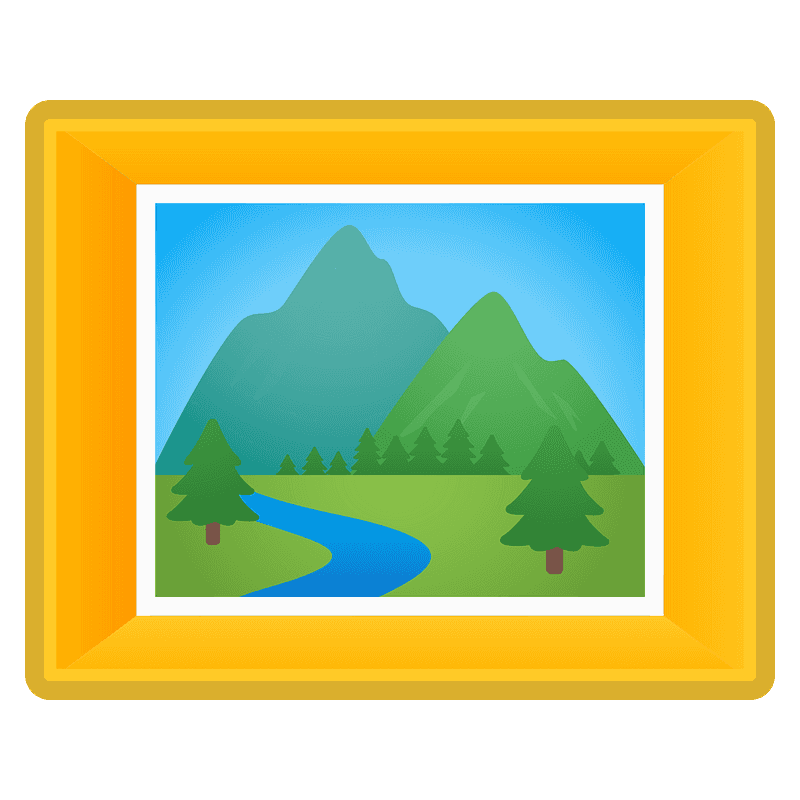 Холодный
Свежий
Темный
Уютный
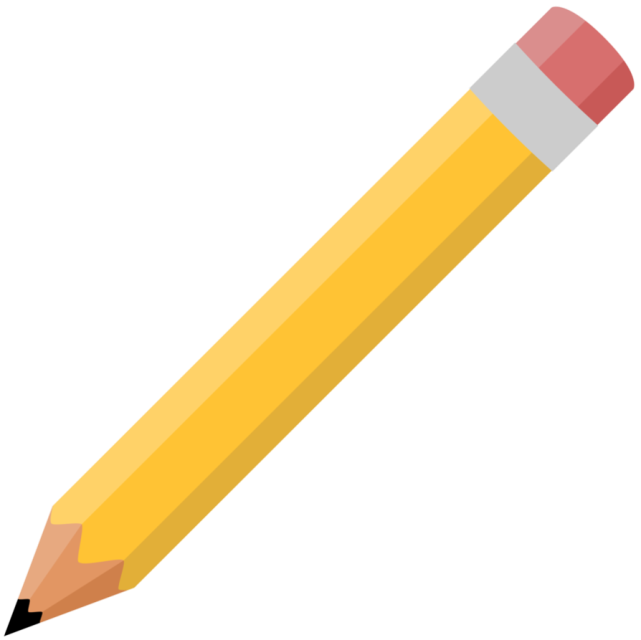 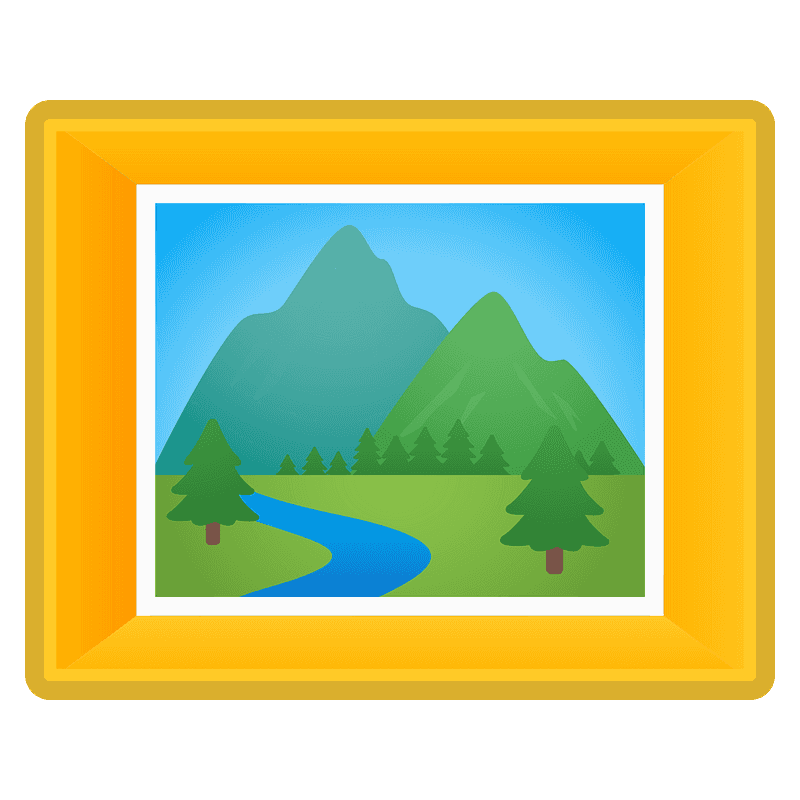